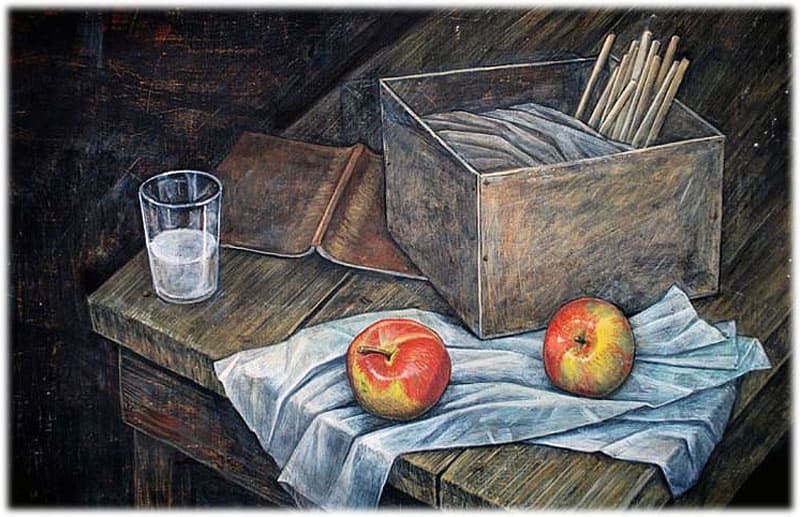 Нравственные уроки В. Г. Распутина (по рассказу «Уроки французского»)                                   составила : учитель русского                         языка и литературы                        МАОУ «СОШ№1»                    Парадович Л.В.
Проблема – это…
07.02.2022
2
Проблема – это 
сложный теоретический или практический вопрос, требующий изучения, разрешения
07.02.2022
3
Какие виды проблем вам известны?
07.02.2022
4
Какие виды проблем вам известны? 
Нравственные; философские; экологические; психологические; социальные.
07.02.2022
5
Как можно назвать проблемы, при решении которых человек опирается на душевные, внутренние качества личности?
07.02.2022
6
Как можно назвать проблемы, при решении которых человек опирается на душевные, внутренние качества личности?
Нравственные проблемы
07.02.2022
7
Какие проблемы относятся к нравственным проблемам?
07.02.2022
8
Какие проблемы относятся к нравственным проблемам?
взаимоотношения детей и взрослых; проблема доброты и отзывчивости; проблема нравственного выбора; проблема одиночества
07.02.2022
9
Тема: Нравственные уроки 
В. Распутина. 
(по рассказу «Уроки французского»)
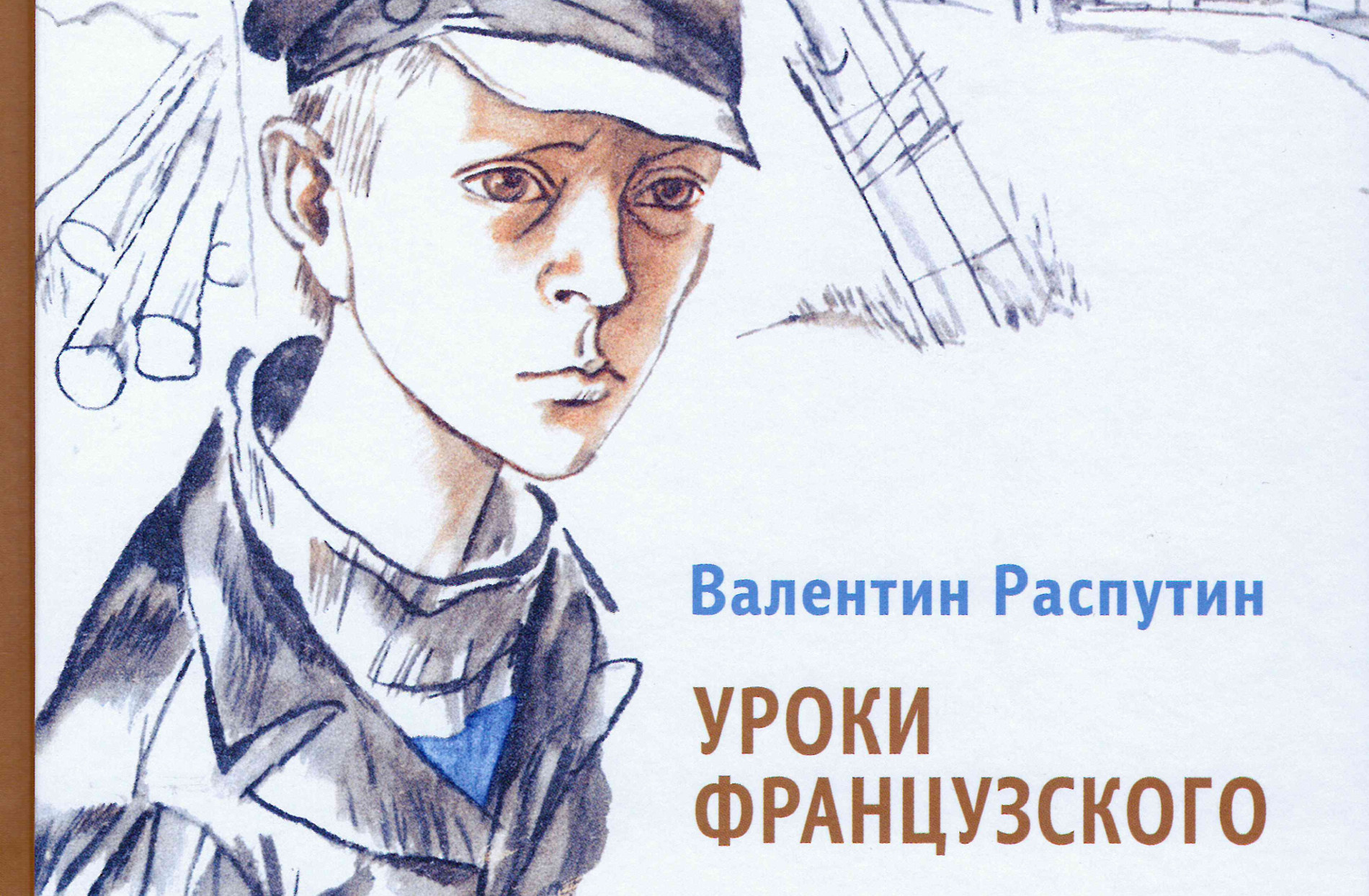 07.02.2022
10
Выявление авторской позиции Проблема: персонаж, человек, повествователь –кем является автор?
07.02.2022
11
Урок первый
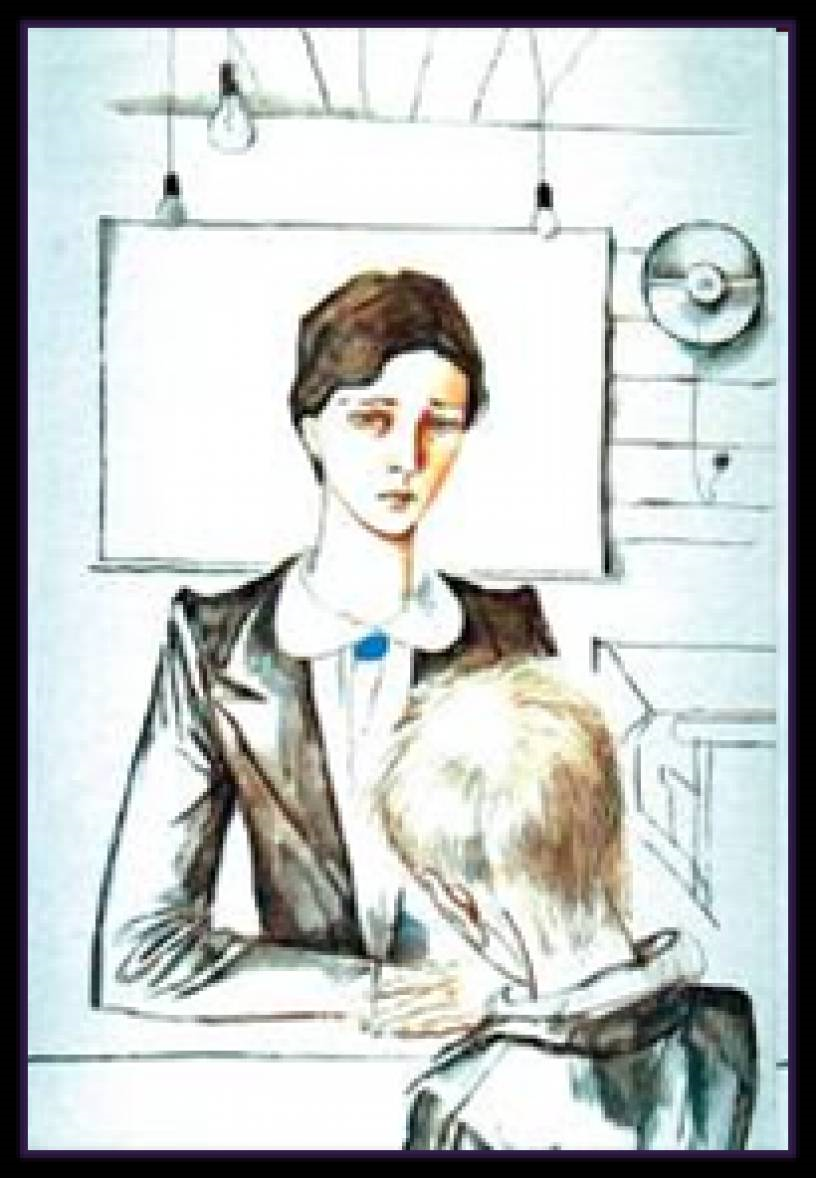 Делись             с миром теплом своей души, будь добрым к людям
07.02.2022
12
Урок второй
Будь благодарен своим родителям
за заботу
07.02.2022
13
«Узнавание адресата»
1. «…рослый и крепкий, заметный своей силой и властью парень с длинной рыжей челкой».2. «Суетливый, с моргающими глазенками мальчишка, любивший на уроках поднимать руку».3. «Большеголовый, стриженный под машинку, коренастый парень, по прозвищу…»
07.02.2022
14
«Узнавание адресата»
1. «…рослый и крепкий, заметный своей силой и властью парень с длинной рыжей челкой» - ВАДИК2. «Суетливый, с моргающими глазенками мальчишка, любивший на уроках поднимать руку».3. «Большеголовый, стриженный под машинку, коренастый парень, по прозвищу…»
07.02.2022
15
«Узнавание адресата»
1. «…рослый и крепкий, заметный своей силой и властью парень с длинной рыжей челкой» - ВАДИК2. «Суетливый, с моргающими глазенками мальчишка, любивший на уроках поднимать руку» -ТИШКИН3. «Большеголовый, стриженный под машинку, коренастый парень, по прозвищу…»
07.02.2022
16
«Узнавание адресата»
1. «…рослый и крепкий, заметный своей силой и властью парень с длинной рыжей челкой» - ВАДИК2. «Суетливый, с моргающими глазенками мальчишка, любивший на уроках поднимать руку» -ТИШКИН3. «Большеголовый, стриженный под машинку, коренастый парень, по прозвищу…» - ПТАХА
07.02.2022
17
Урок третий
Старайся быть самостоятельным, умей позаботиться о себе
07.02.2022
18
Урок четвертый
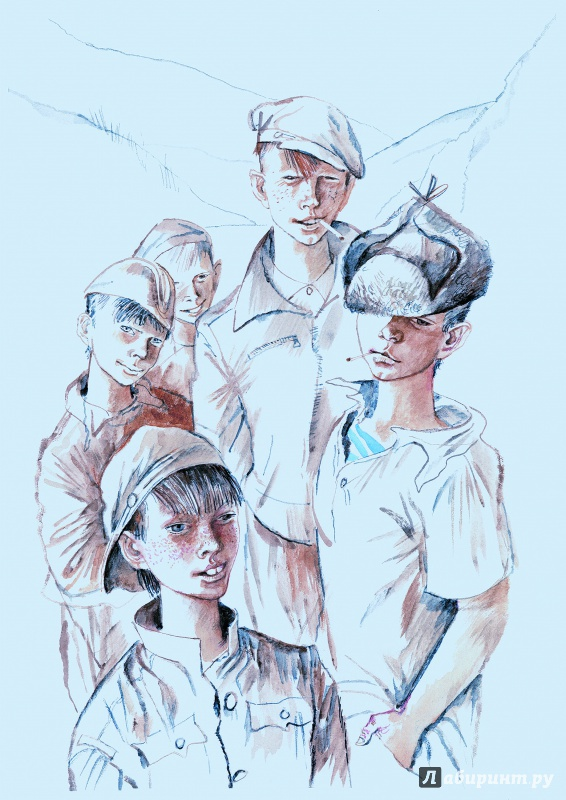 Будь принципиальным, не пресмыкайся
07.02.2022
19
Урок пятый
В мире всегда есть добрые люди, готовые прийти на помощь в трудной ситуации, очень часто такими людьми являются учителя.
07.02.2022
20
Домашнее заданиеСоставьте синквейн на тему «Учитель» или на тему «Доброта» (на выбор)
07.02.2022
21